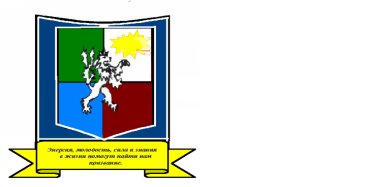 16 ок

тября
Муниципальное бюджетное общеобразовательное учреждение 
 «Южная средняя общеобразовательная школа »
Создание образовательной среды способствующей  развитию личностного потенциала  -  ВТОРОЙ ГОД РЕАЛИЗАЦИИ ПРОГРАММЫ.
Ведищев Николай Александрович  
Полякова Виктория Сергеевна 
Сивакова Елена Евгеньевна
 Андрияничева Аэлита Ивановна
Гальстер Татьяна Александровна
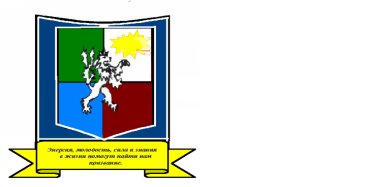 Муниципальное бюджетное общеобразовательное учреждение 
 «Южная средняя общеобразовательная школа »
Работа школьной команды по реализации Программы в 2021 году шла по следующим направлениям:
реализация планов по преобразованию образовательной среды;
расширение функциональных возможностей Центра цифрового и гуманитарного образования «Точка роста»;
создание и начало работы школьного Медиацентра;
завершение обучения педагогической команды  школы и начало реализации УМК Программы;
изменения в практике управления школой.
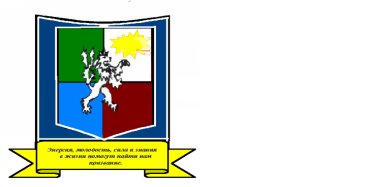 Муниципальное бюджетное общеобразовательное учреждение 
 «Южная средняя общеобразовательная школа »
В 2021 году поведено преобразование пространства рекреации, расположенной на втором этаже школы в соответствии с целями и  задачами Программы.
Созданы зоны:
экран измерения настроения;
открытая стена;
зоны отдыха для детей;
зоны уединения; 
подиум для проведения мероприятий;
выставочные стенды.
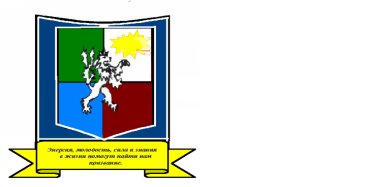 Муниципальное бюджетное общеобразовательное учреждение 
 «Южная средняя общеобразовательная школа »
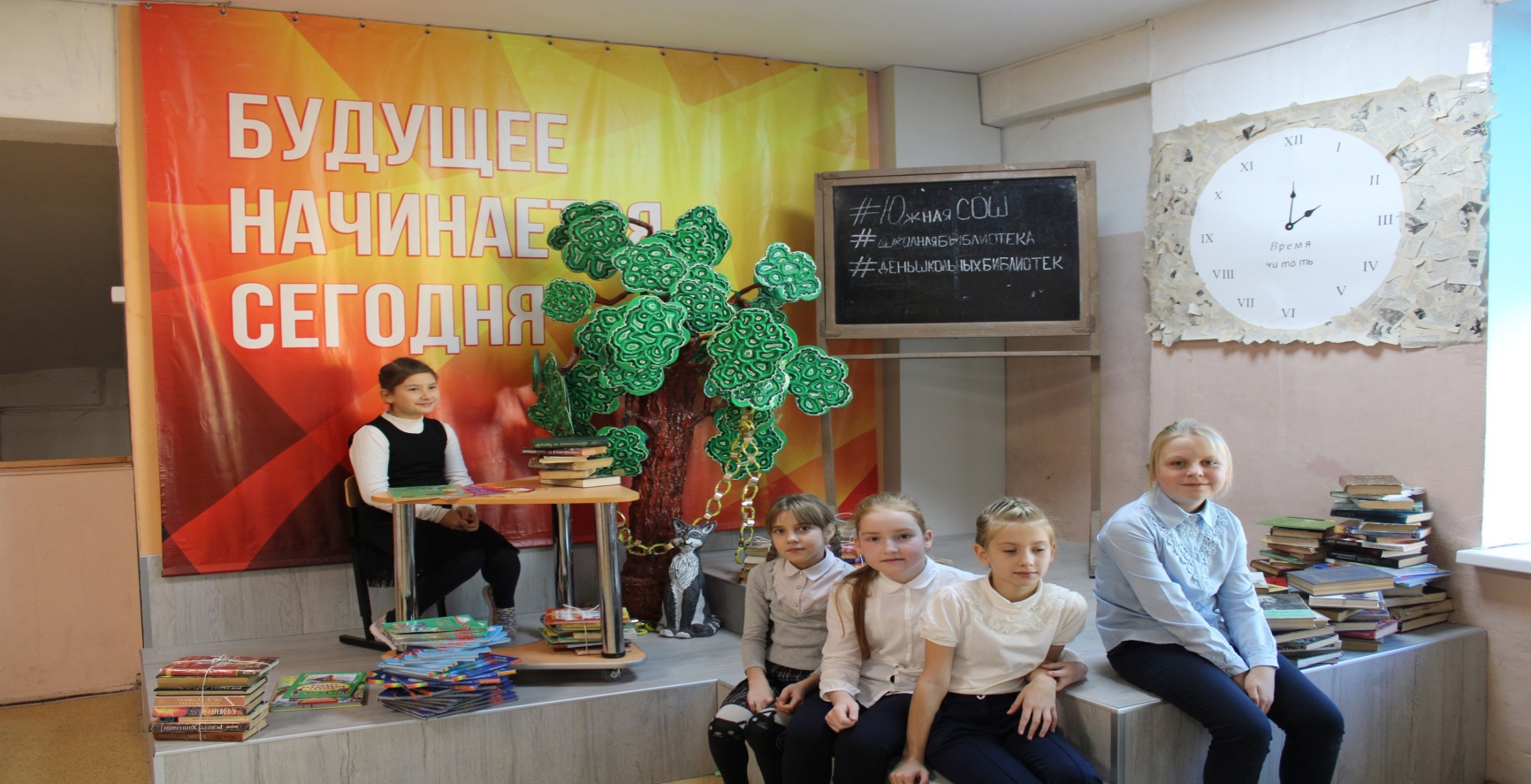 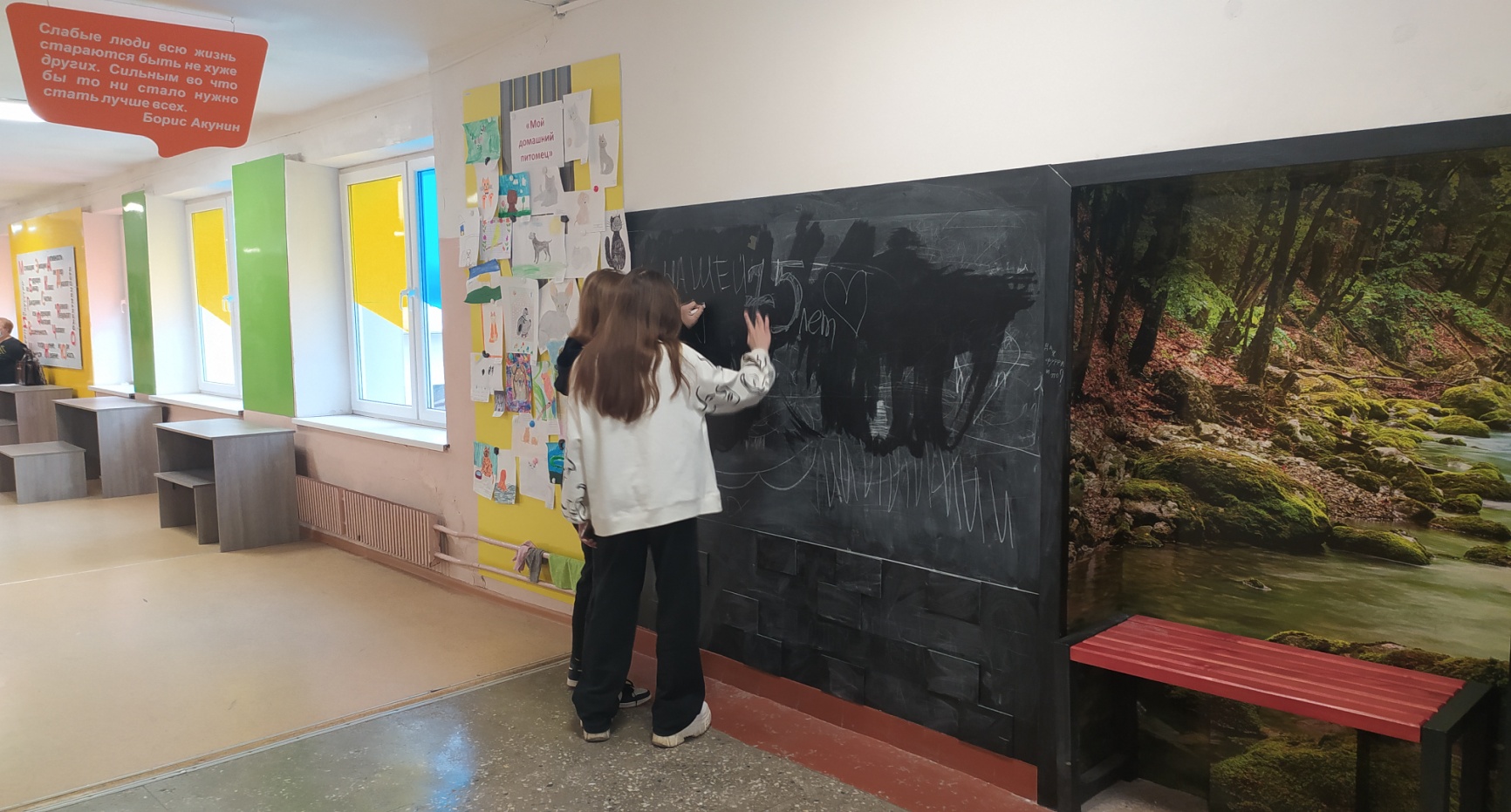 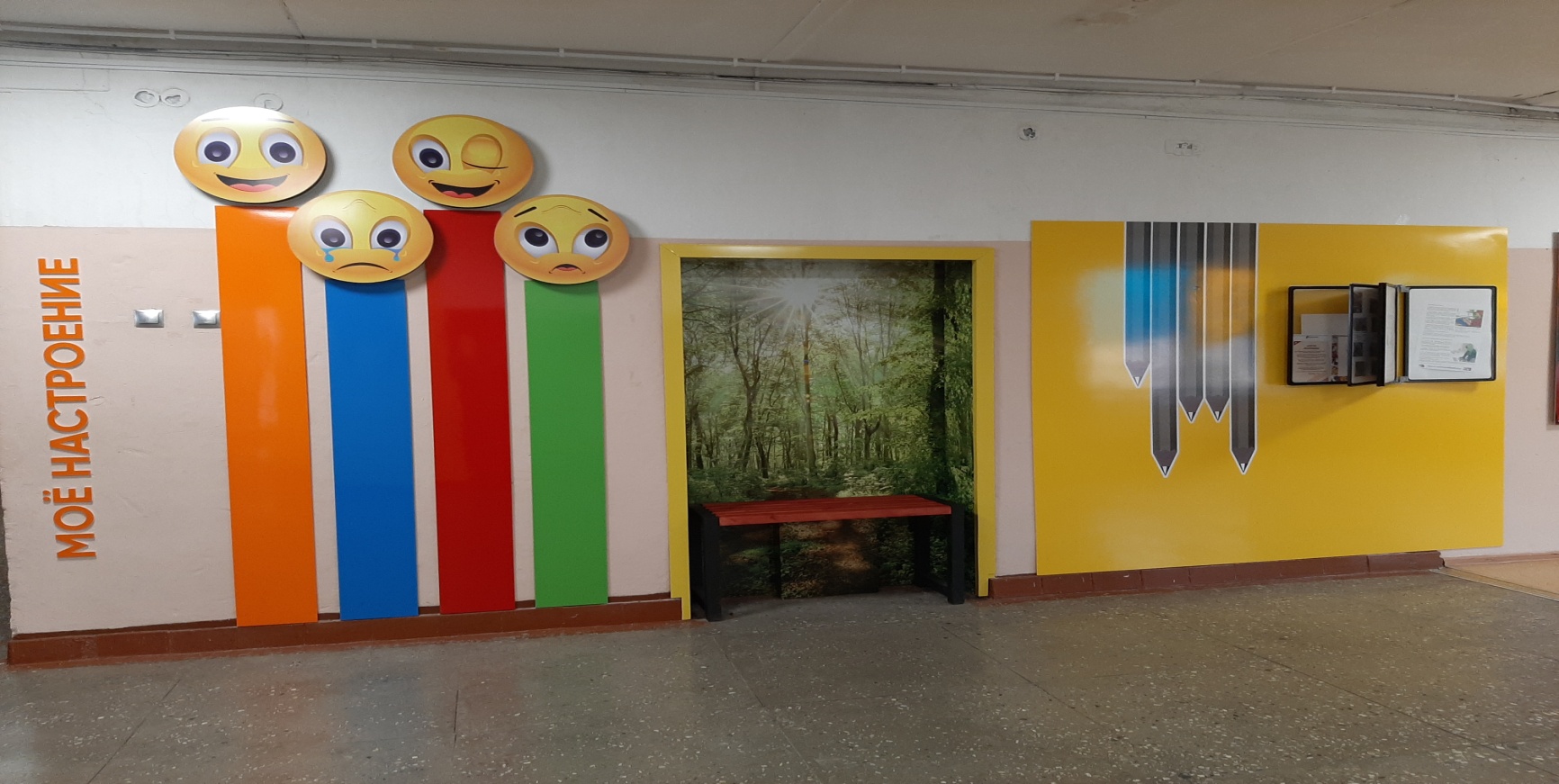 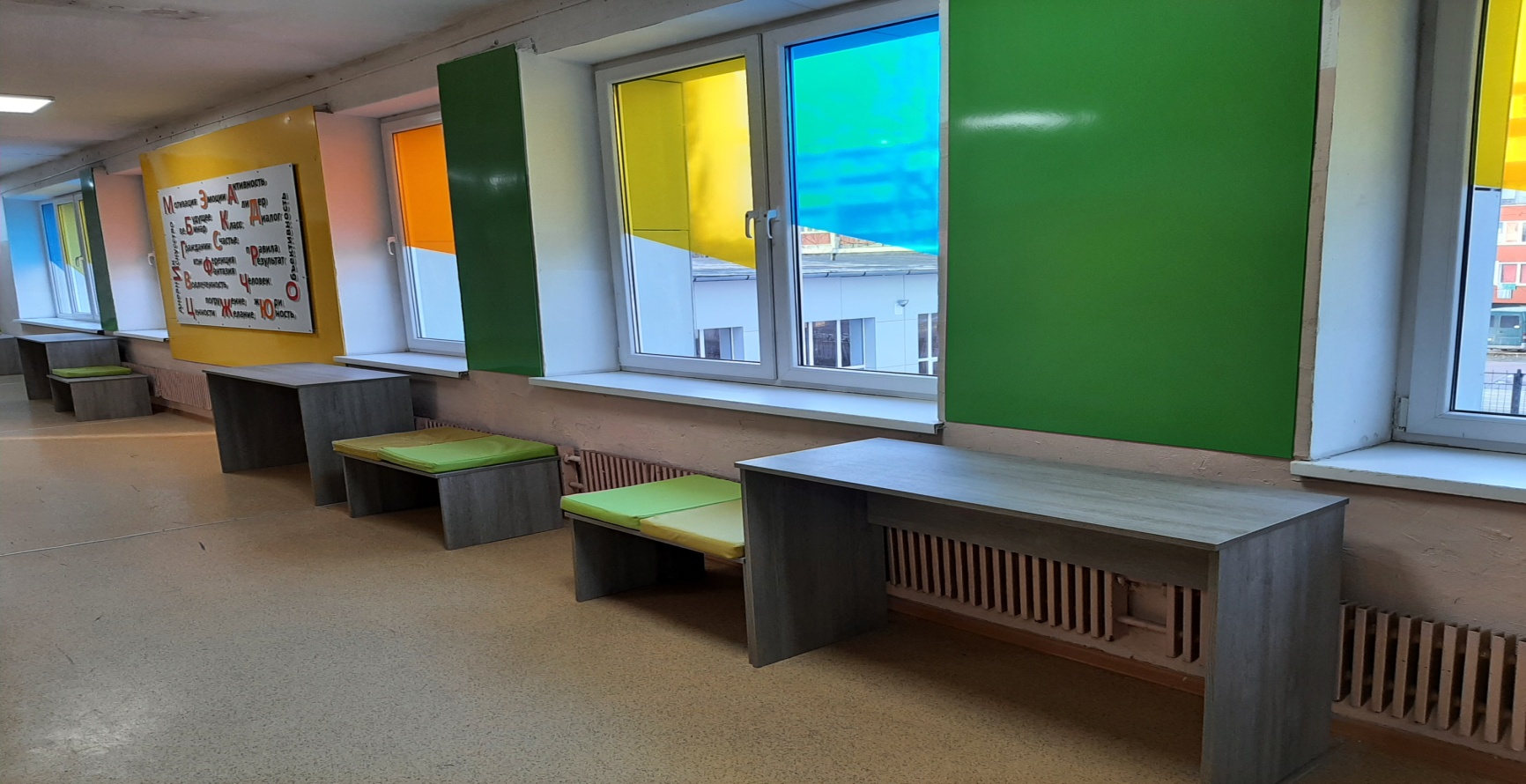 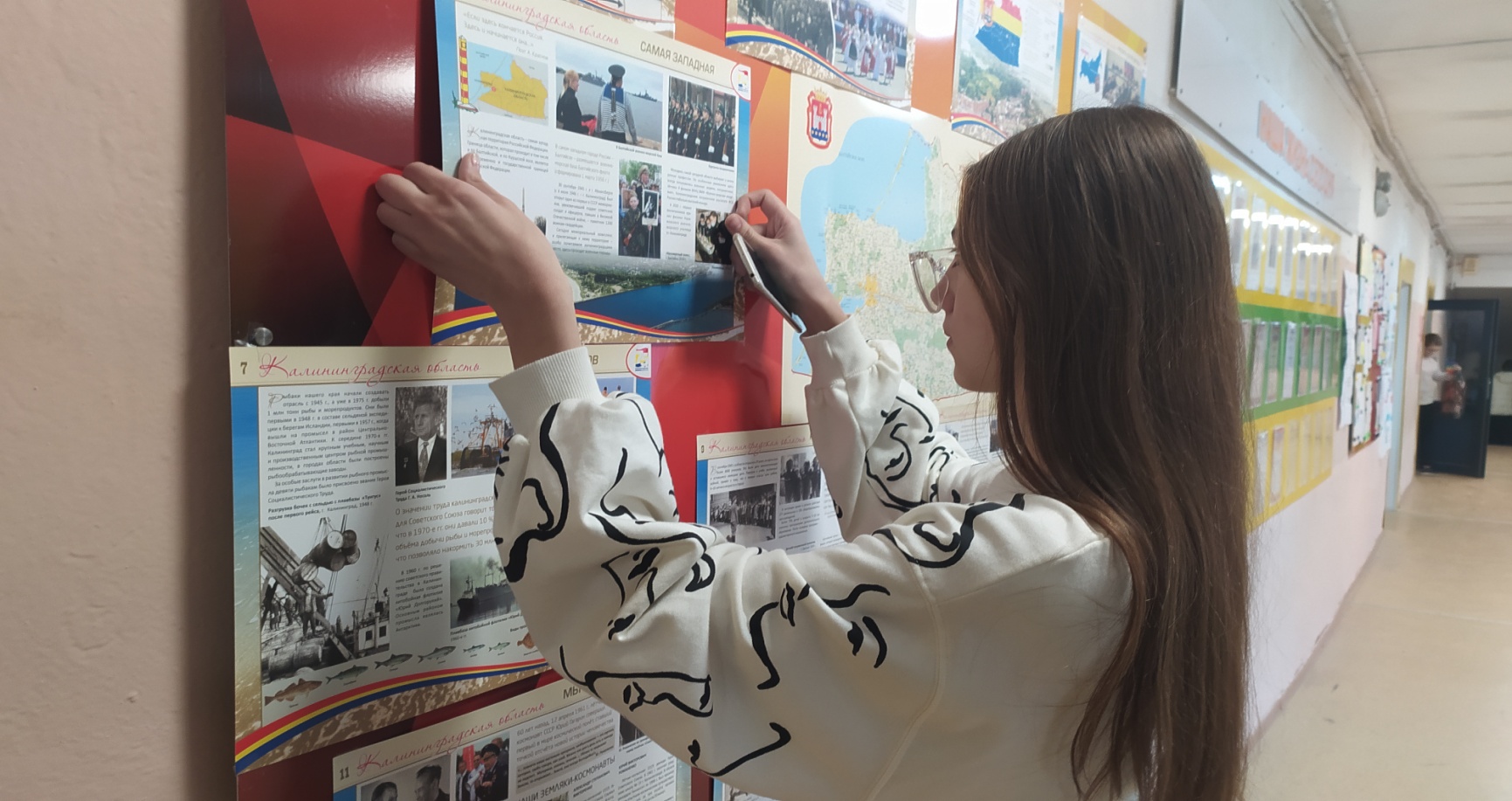 Преобразование школьного пространства
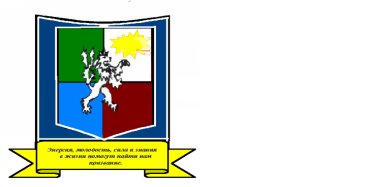 Муниципальное бюджетное общеобразовательное учреждение 
 «Южная средняя общеобразовательная школа »
Расширились функциональные возможности Центра цифрового и гуманитарного образования «Точка роста» :
- Центр пополнился новым оборудованием, что значительно увеличило его функциональные возможности;
-расширяется сетевое взаимодействие Центра.  Договоры заключены с 3 общеобразовательными  организациями и 2 организациями дополнительного образования; 
-учащиеся, работающие в Центре, активно участвуют и побеждают в конкурсах научных, технических и творческих проектов;
-на базе Центра создан и развернул активную работу Медиацентр МБОУ «Южная СОШ, на работе которого стоит остановиться отдельно.
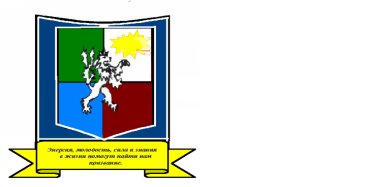 Муниципальное бюджетное общеобразовательное учреждение 
 «Южная средняя общеобразовательная школа »
.
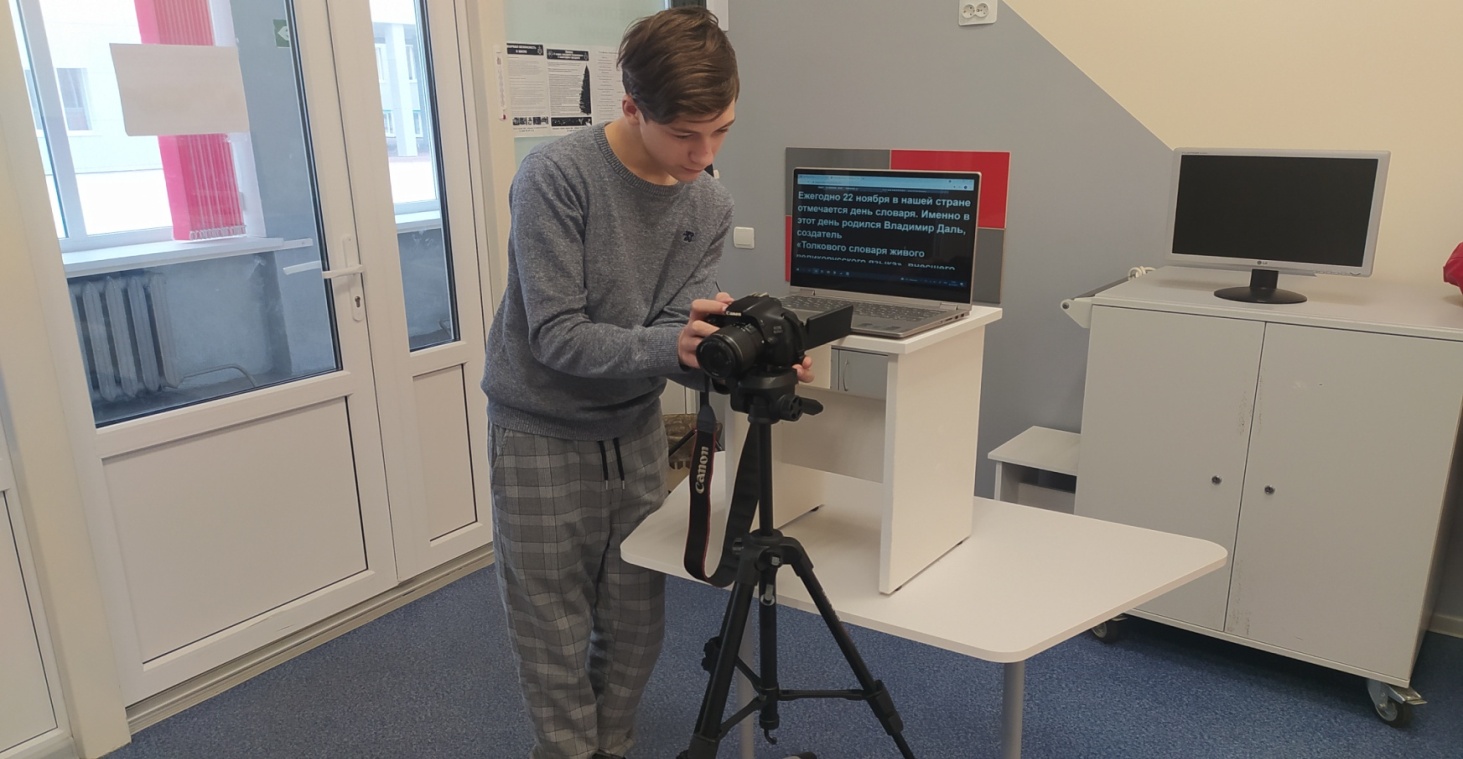 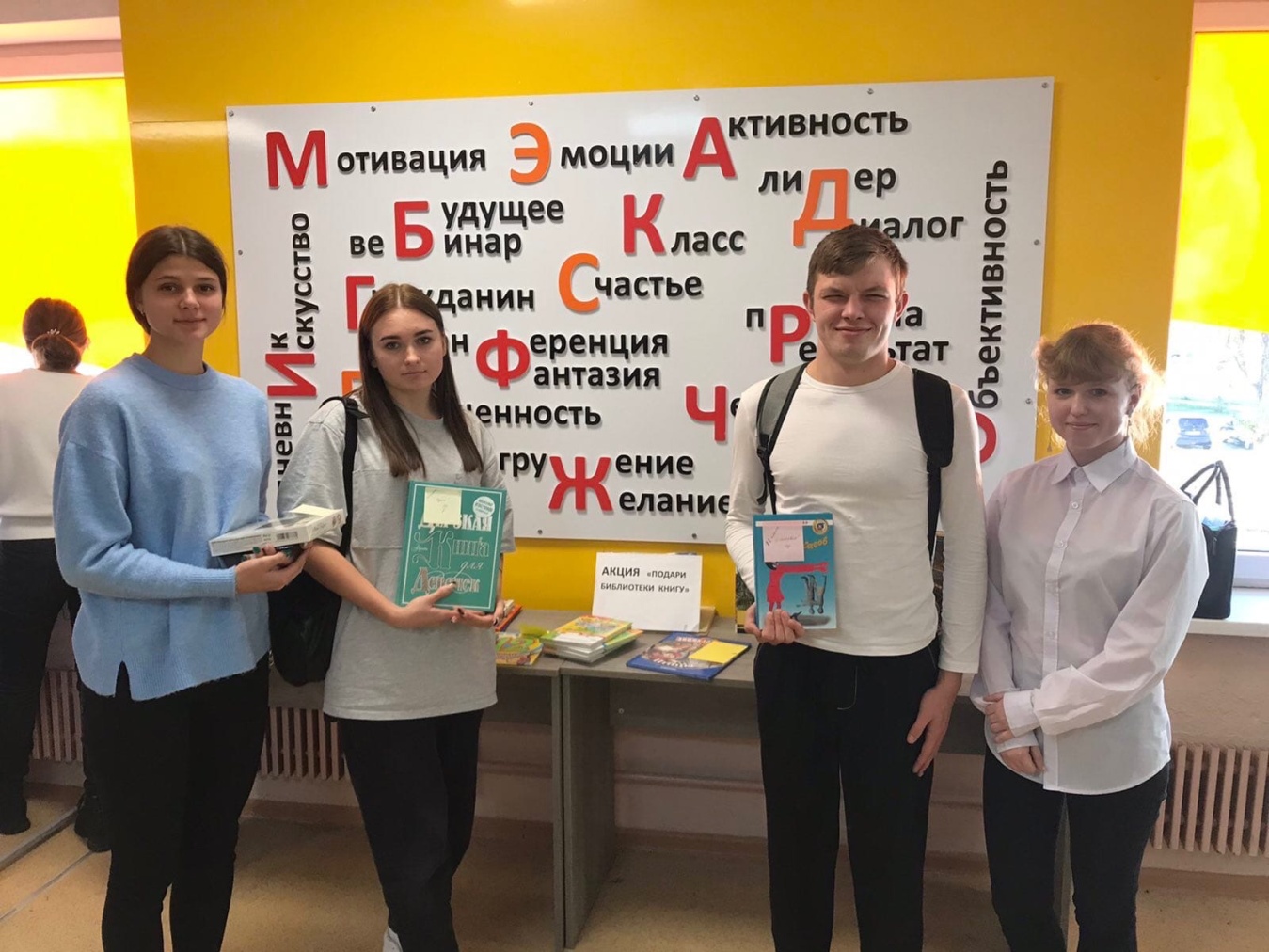 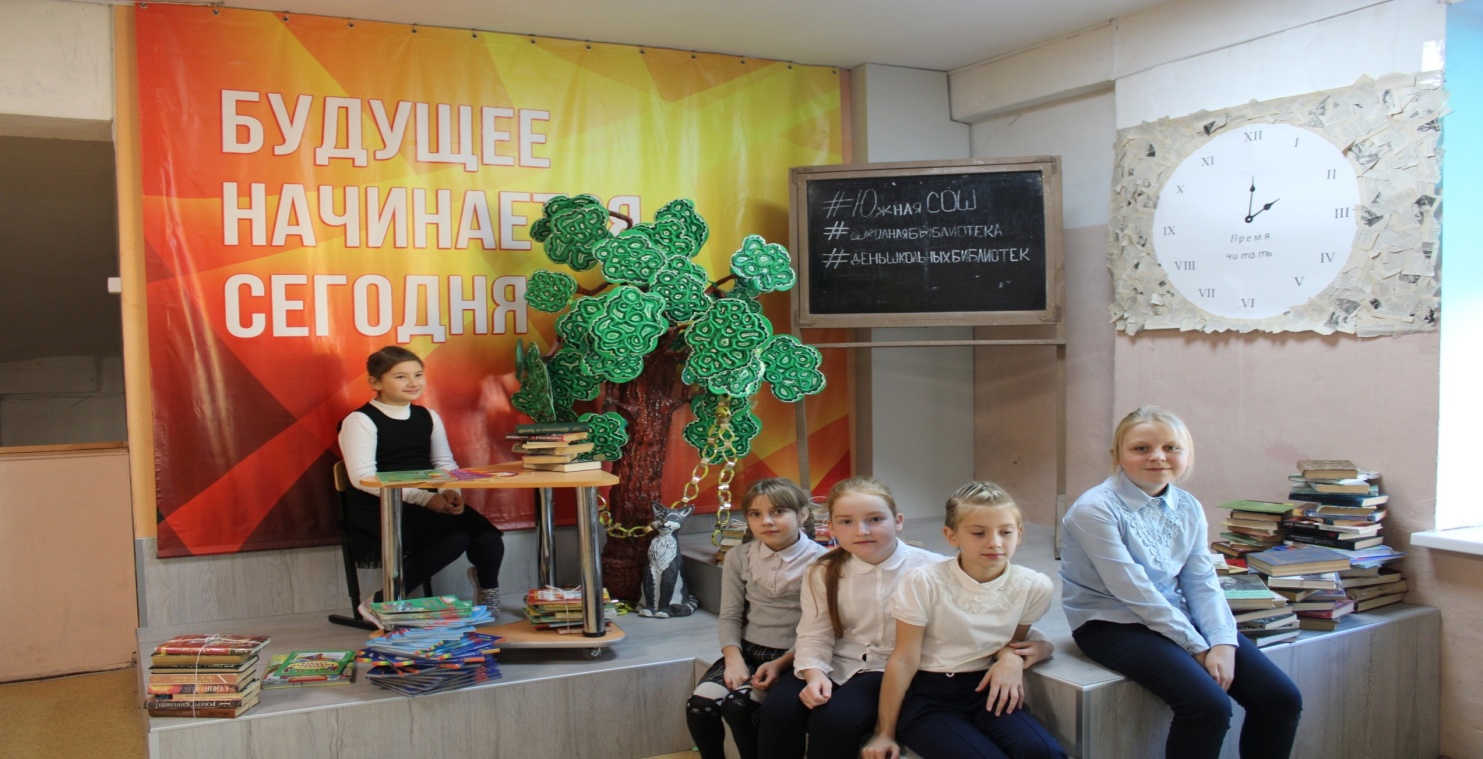 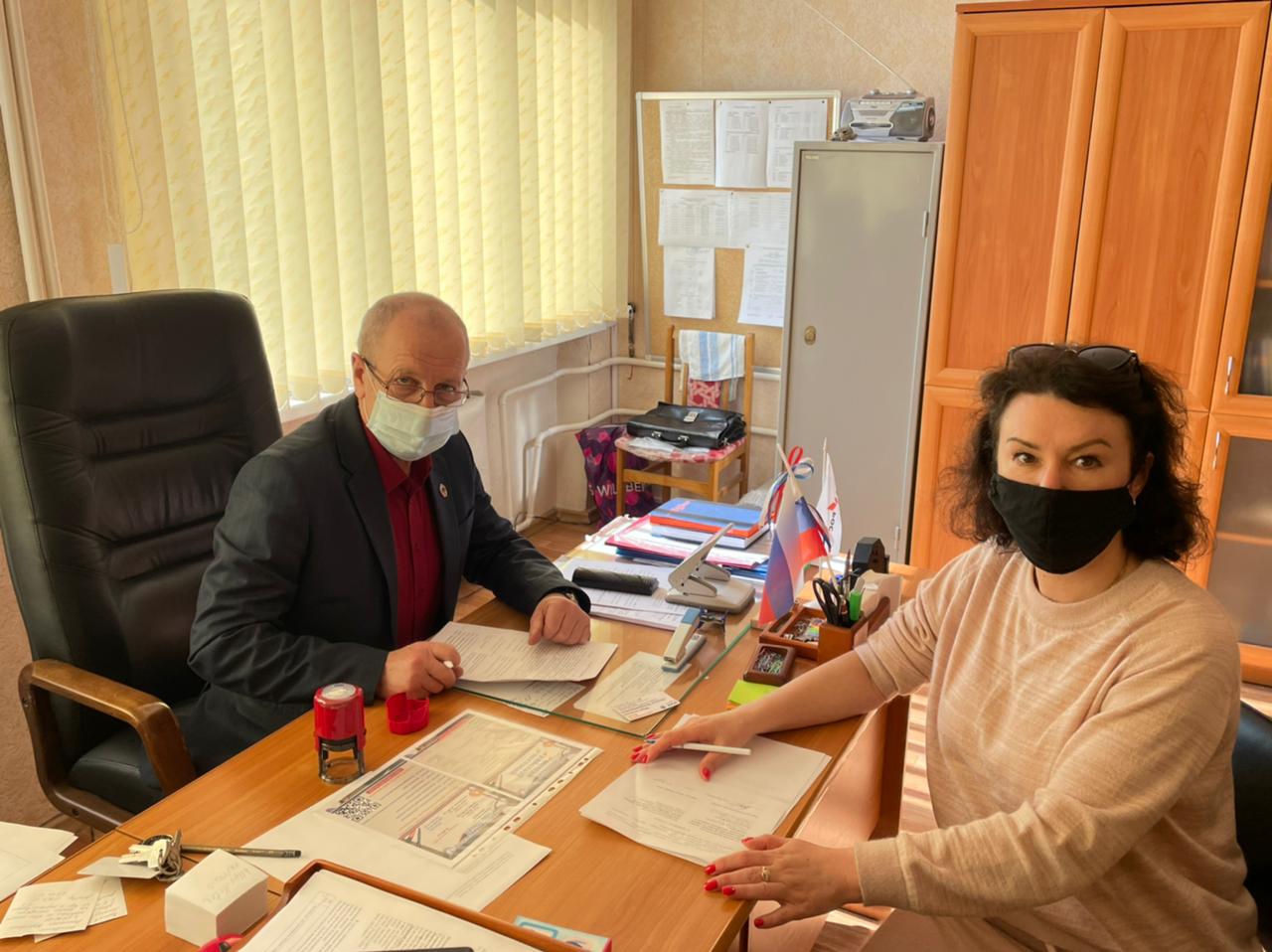 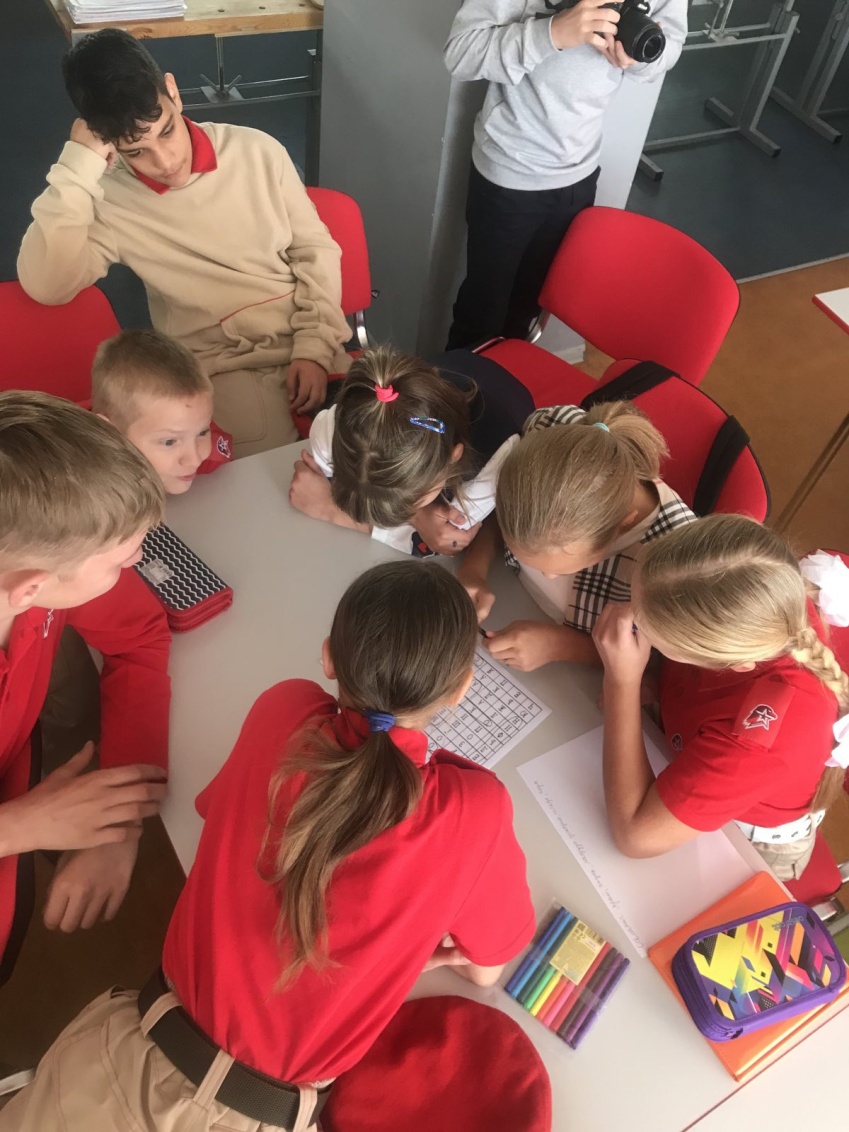 Расширение возможностей  Центра «Точка роста»
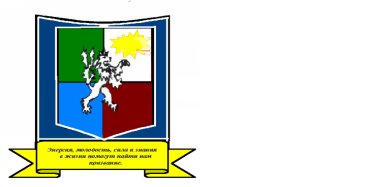 Муниципальное бюджетное общеобразовательное учреждение 
 «Южная средняя общеобразовательная школа »
В сентябре 2021 года в рамках реализации Программы создан школьный Медиацентр открывший свою страницу   в группе  «Вконтакте». Публикации можно посмотреть воспользовавшись хэштегом:                                                        #навигаторы_детства_южнаясош #ЮжнаяСОШ 
  открытие страницы -  8 сентября 2021 года, за это время  состоялось 52 публикации, размещено множество фотографий о жизни школы, отснято и опубликовано 10 видеороликов;
пользуется большой популярностью, в настоящее время  имеет 350 подписчиков, каждая публикация просматривается   от 300 до1500 раз при численности обучающихся -560;
 в работе Медиацентра принимает участие более 40 обучающихся, в том числе и тех, кто имеет проблемы в обучении и поведении.
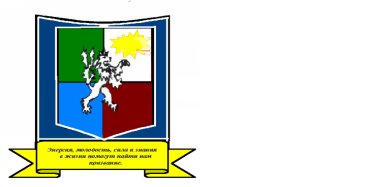 Муниципальное бюджетное общеобразовательное учреждение 
 «Южная средняя общеобразовательная школа »
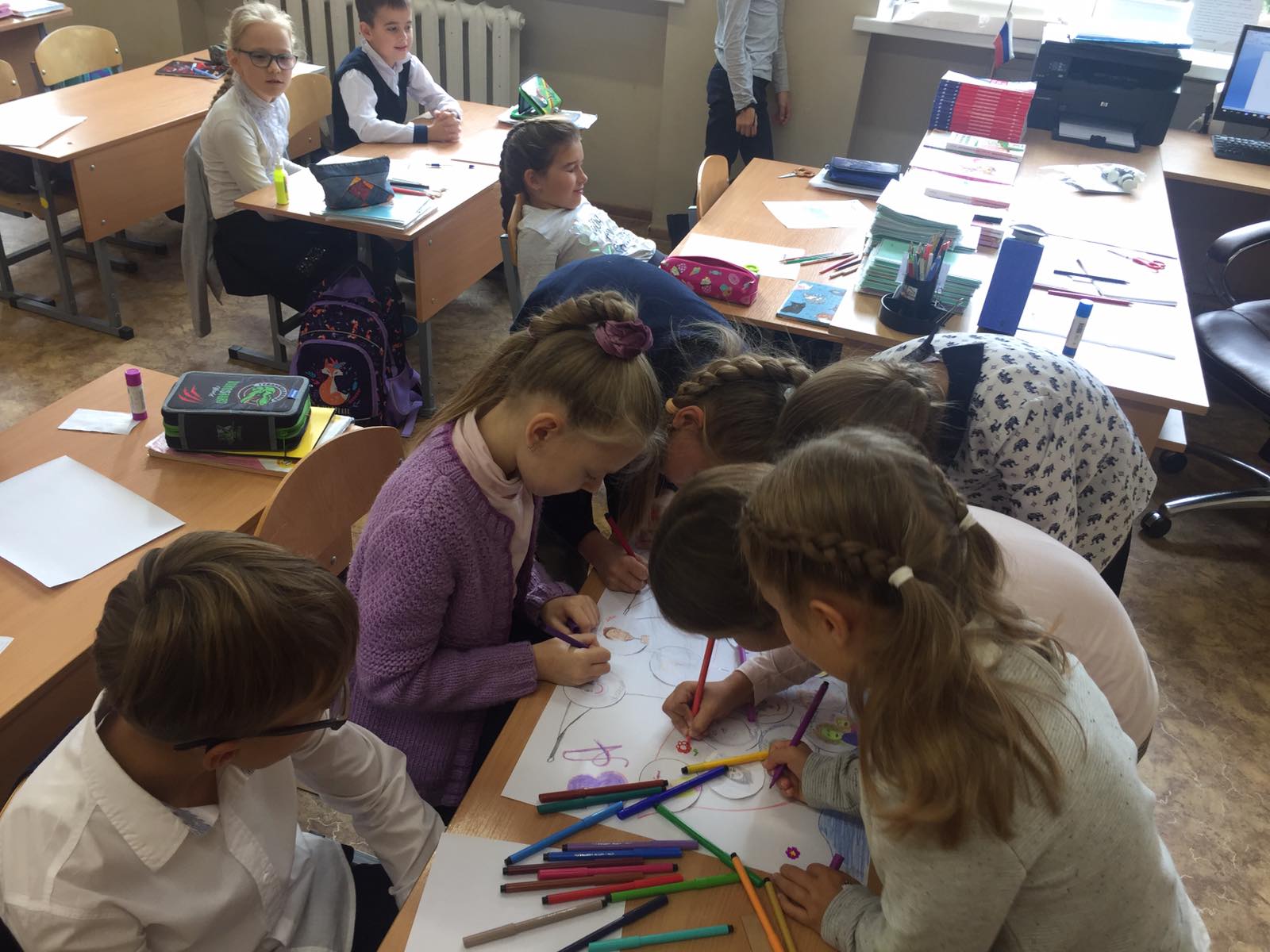 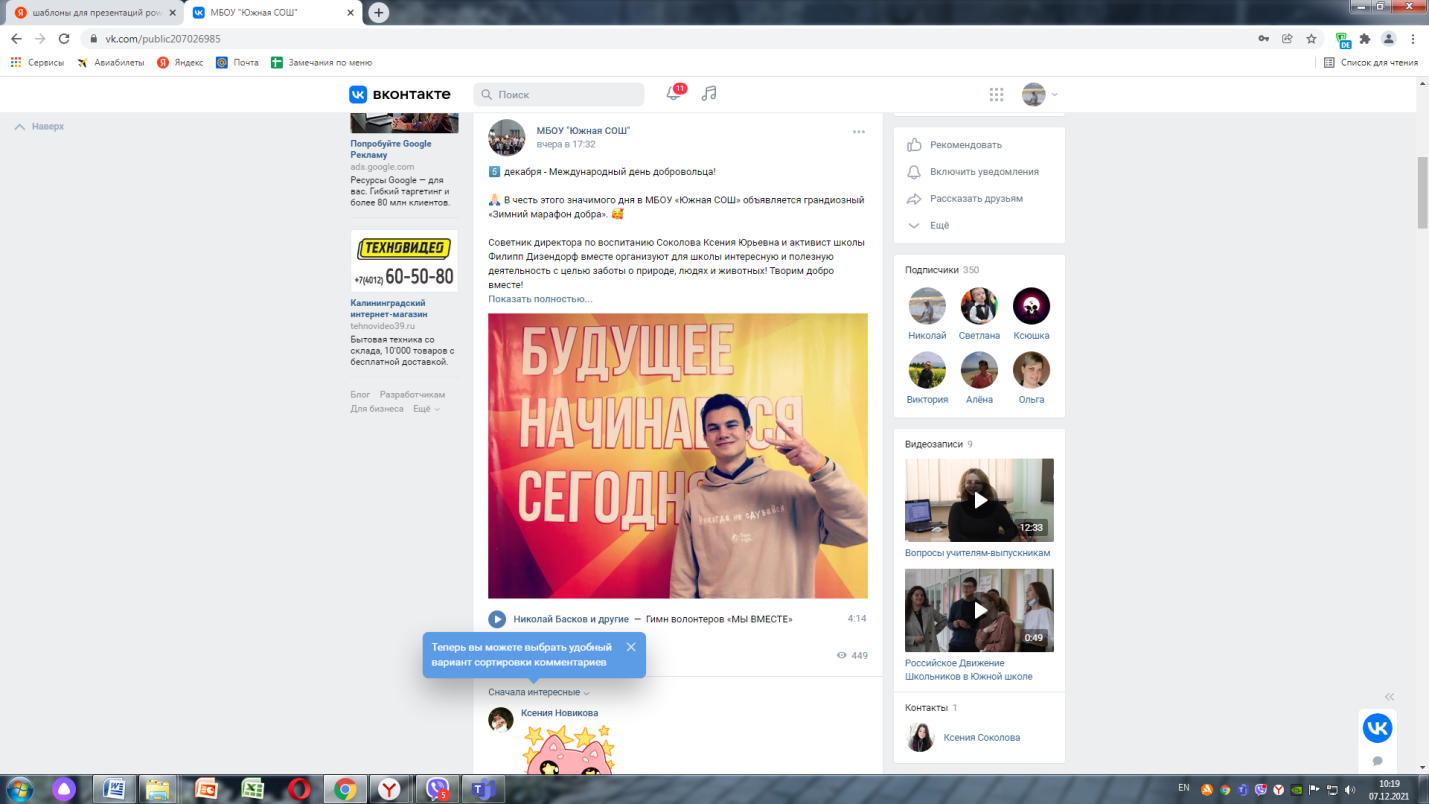 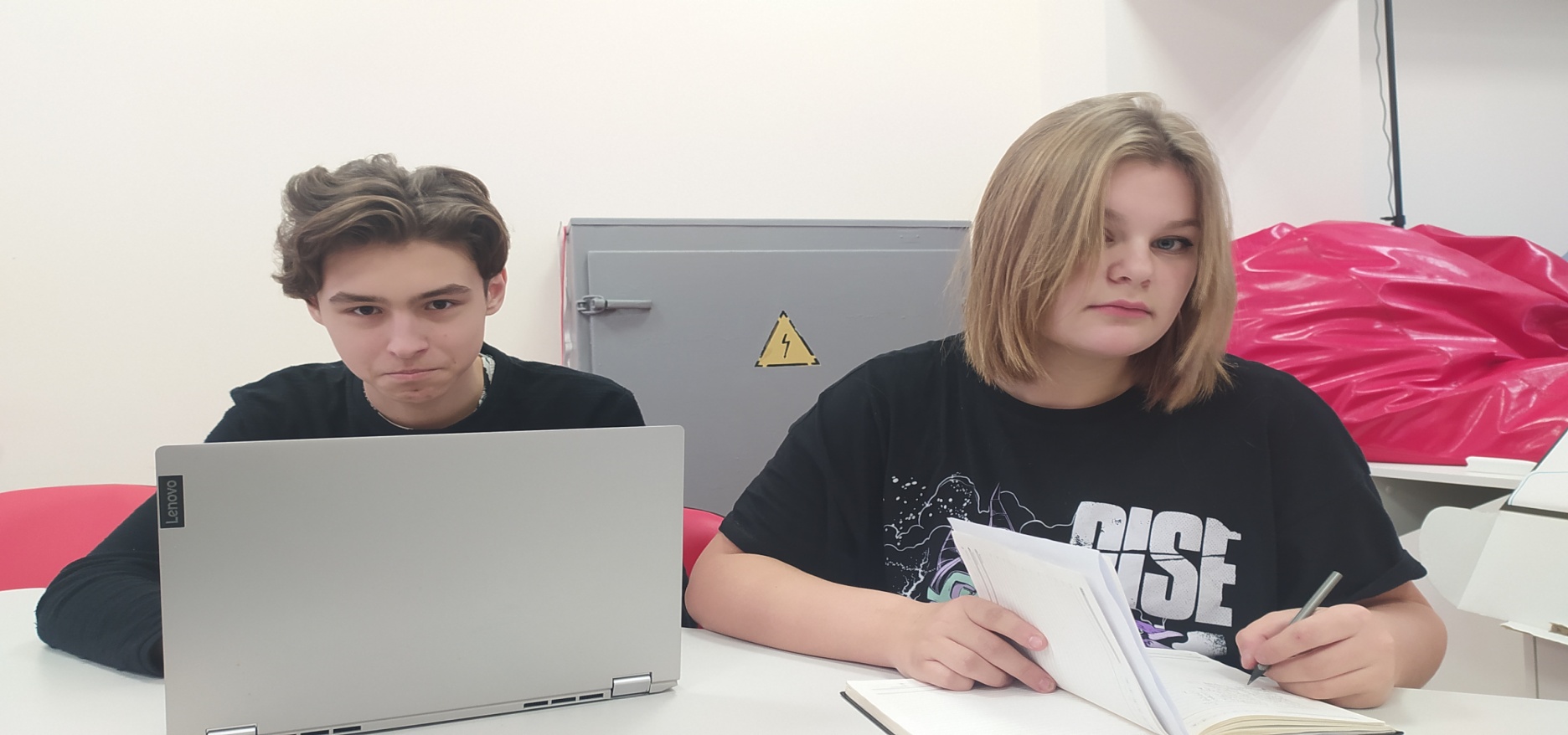 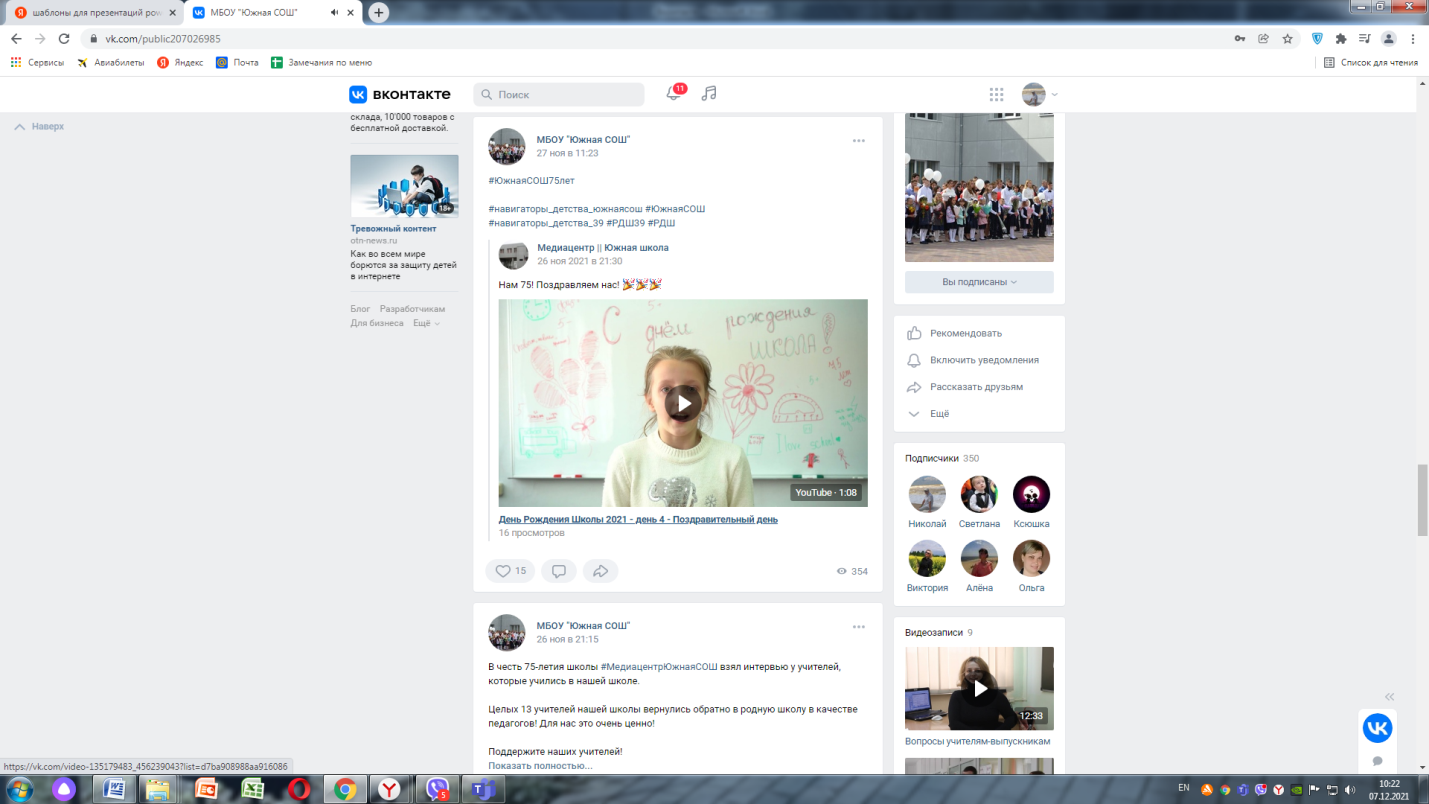 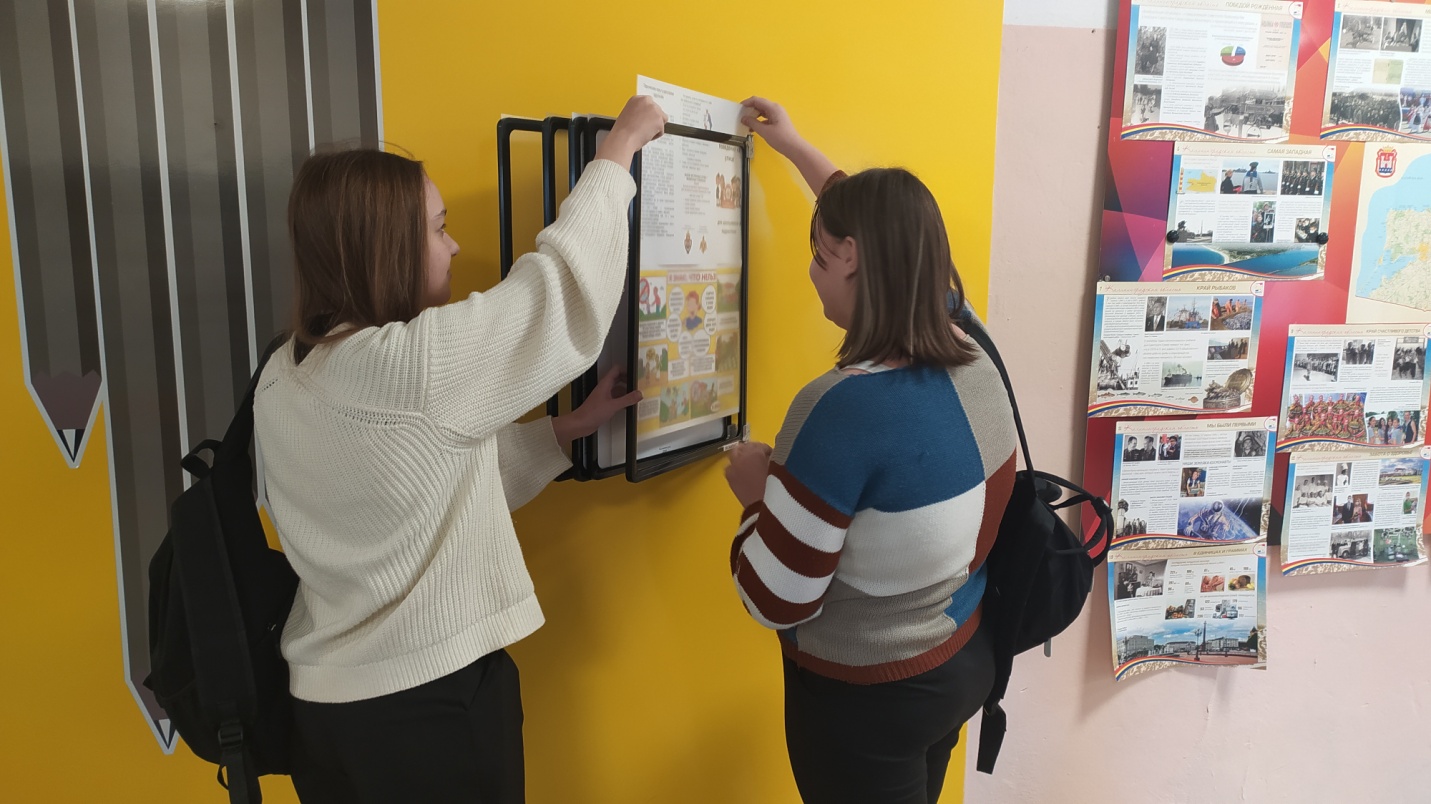 Начало работы  школьного Медиацентра
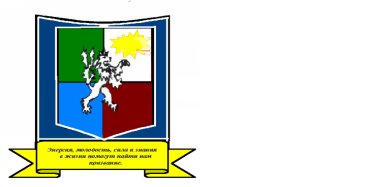 Муниципальное бюджетное общеобразовательное учреждение 
 «Южная средняя общеобразовательная школа »
Завершено обучение педагогической команды  школы, реализуются образовательные продукты Программы

  
-      прошли обучение  и получили сертификаты 11 педагогов школы;
-      образовательные продукты Программы нашли применение в  10 классах, у 241 учащегося;
-      проводятся открытые занятия для педагогов школы;
-      член педагогической команды Смирнова Е.А.  представила открытое занятие  на региональном уровне.
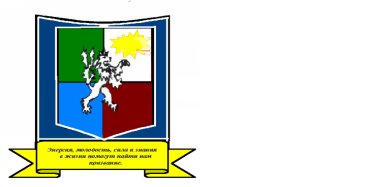 Муниципальное бюджетное общеобразовательное учреждение 
 «Южная средняя общеобразовательная школа »
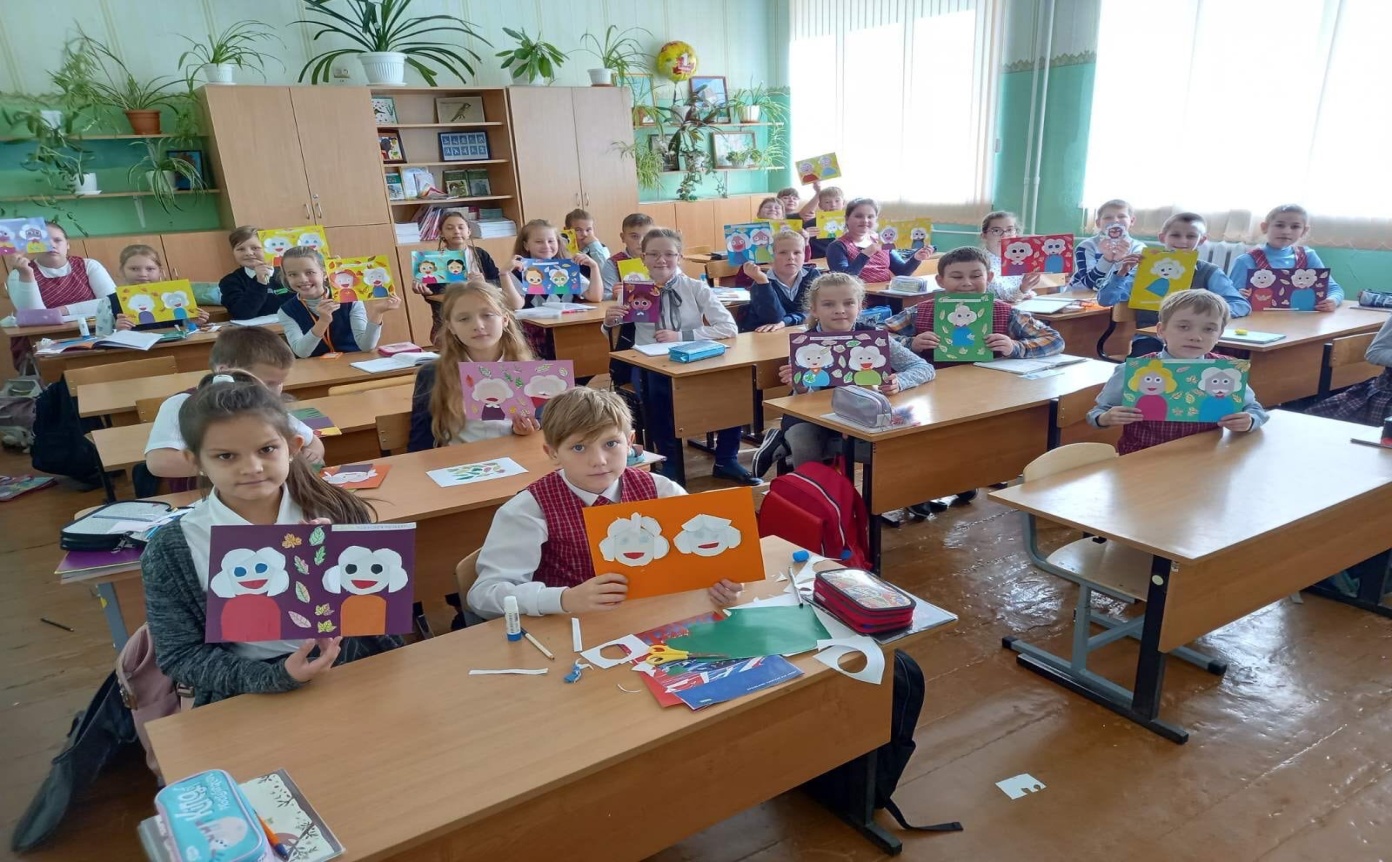 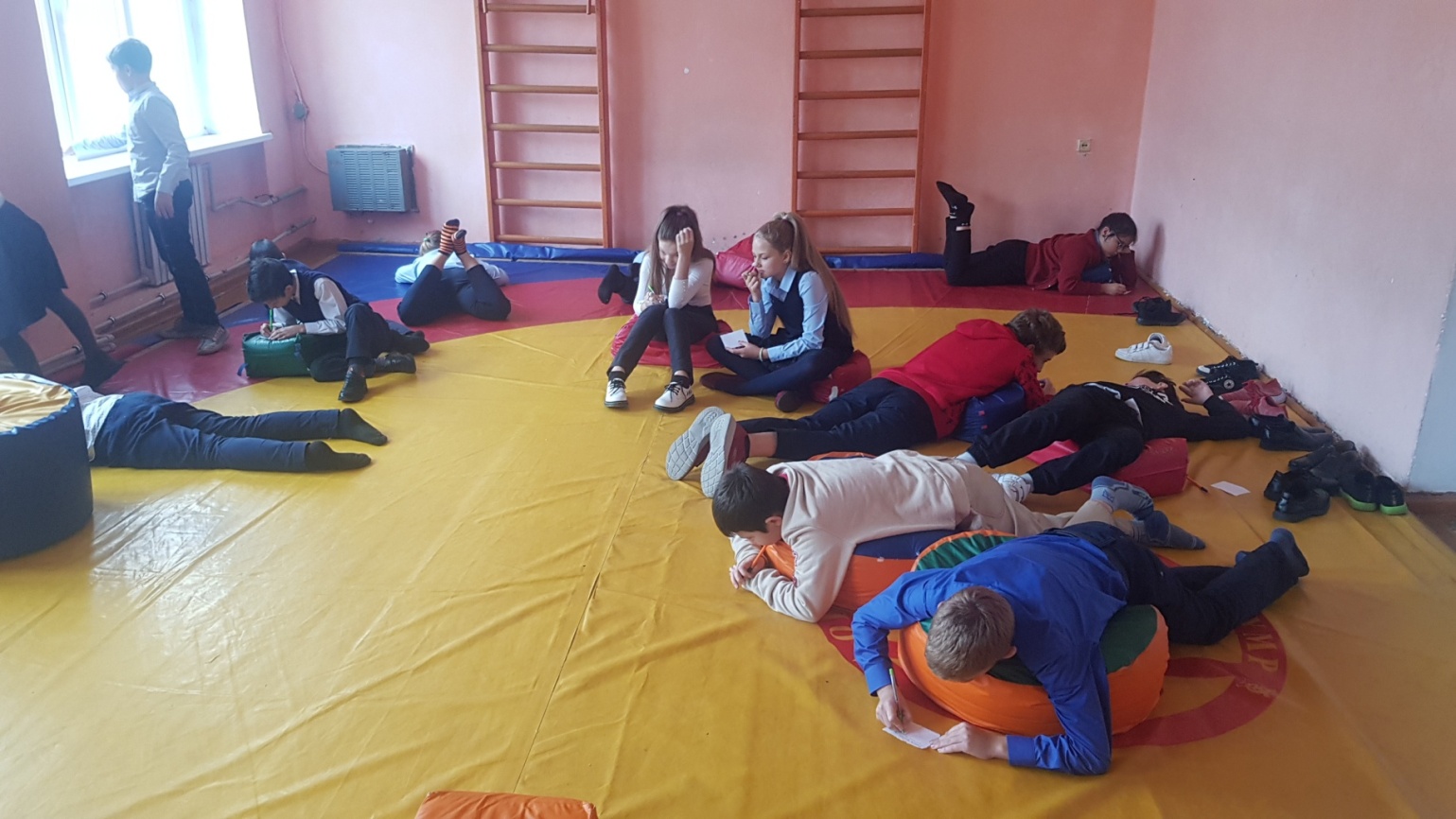 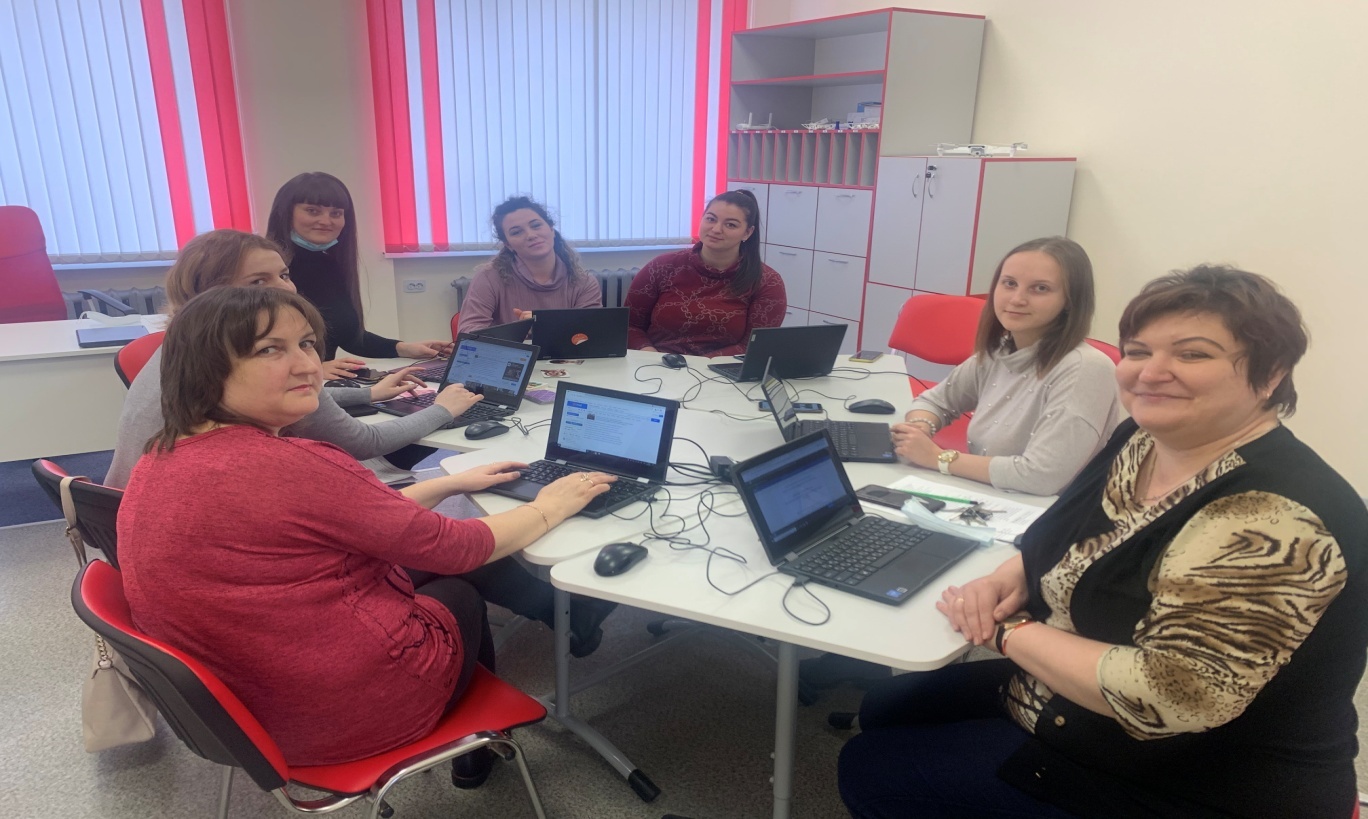 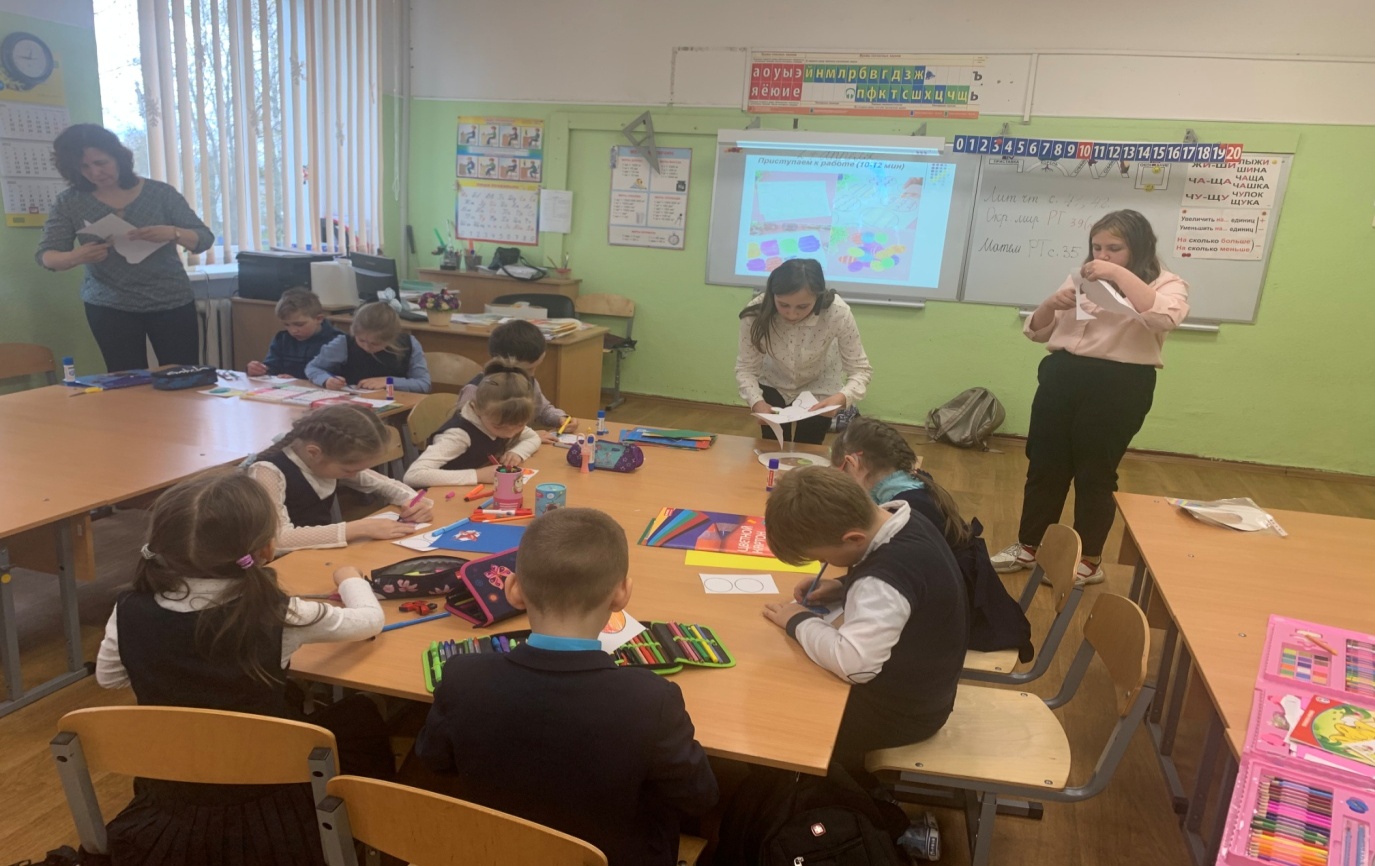 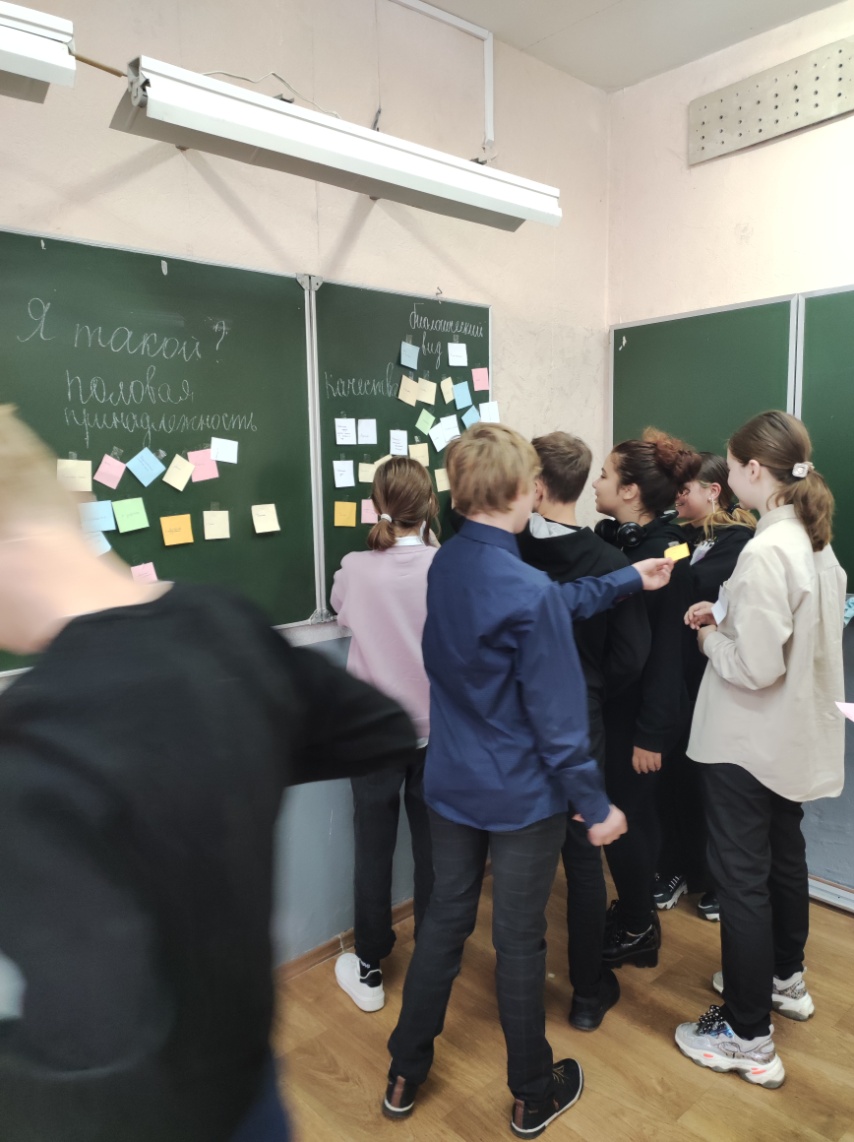 Реализация образовательных продуктов Программы
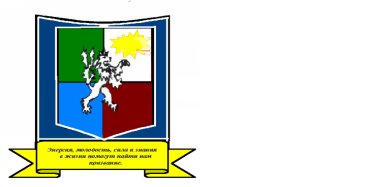 Муниципальное бюджетное общеобразовательное учреждение 
 «Южная средняя общеобразовательная школа »
Произошли изменения  в управлении школой:

- ведется работа по созданию системы мониторинга и анализа образовательной  деятельности,  с привлечением к  работе  обучающихся,  их родителей, представителей общественности;
разработаны необходимые локальные нормативные акты, в том числе 
« О «Соглашениях» между участниками образовательных отношений», «О «Профессиональных обучающих сообществах» (ПОС) в МБОУ «Южная СОШ»,  «Памятки партнерских отношений», произведено  редактирование существующих локальных нормативных актов в целях реализации  Программы;
- налажено  постоянное использование  электронных ресурсов для обратной связи  с участниками образовательного процесса  (Viber, WhatsApp, Эльжур, Zoom  и др.).
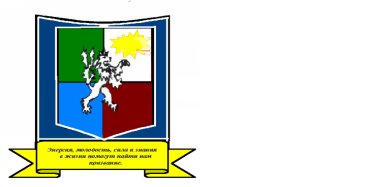 Муниципальное бюджетное общеобразовательное учреждение 
 «Южная средняя общеобразовательная школа »
Соглашения и памятки школьного уровня
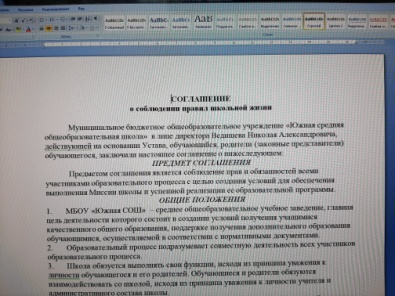 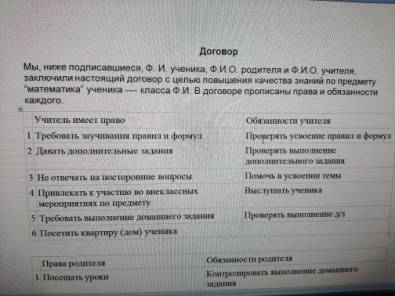 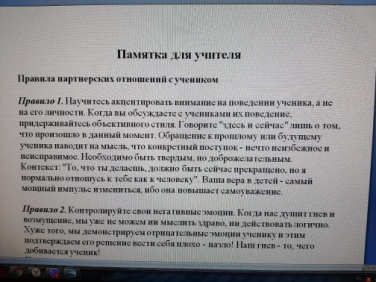 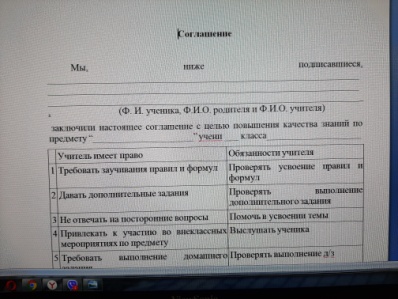 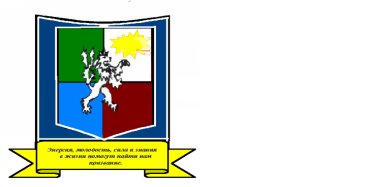 Муниципальное бюджетное общеобразовательное учреждение 
 «Южная средняя общеобразовательная школа »
Разработка и заключение соглашений на уровне класса
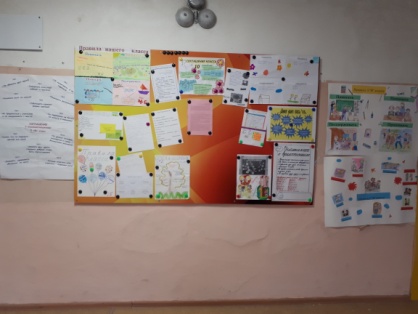 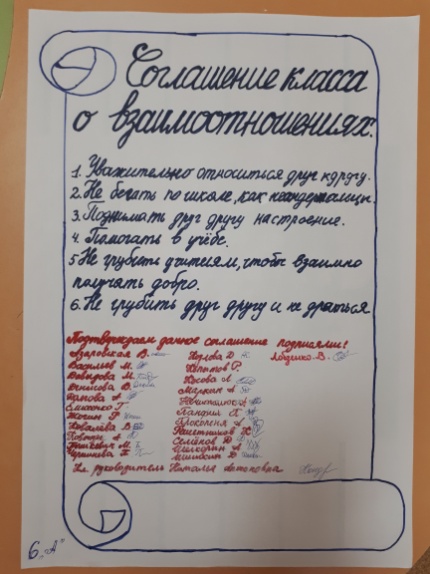 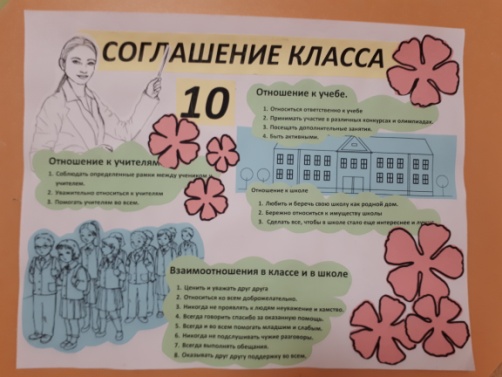 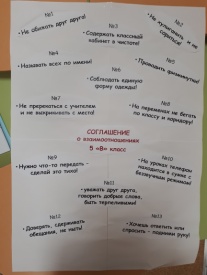 Организация работы педагогических  сообществ
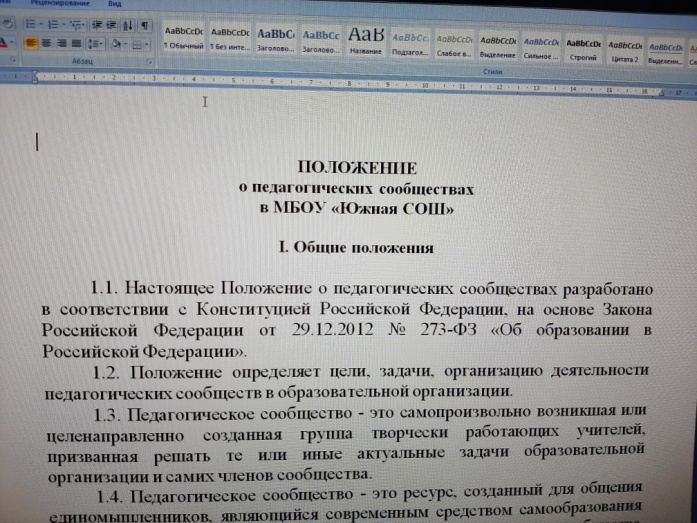 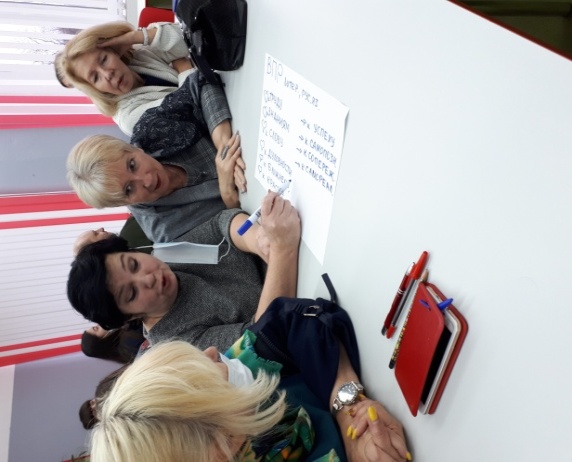 Принято «Положение о педагогических
 сообществах в МБОУ «Южная СОШ»»
Идет практическая работа
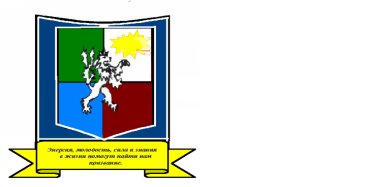 Муниципальное бюджетное общеобразовательное учреждение 
 «Южная средняя общеобразовательная школа »
СПАСИБО ЗА ВНИМАНИЕ!